VISHWADEEP ENTERPRISES
VISHWADEEP ENTERPRISES
HISTORY
2006   Set up with Press shop (Pressing  Range 20T to 50T)

2007  Set Up with Press Shop (Pressing Range 20 T to 100 T)

                - Certified With Quality Management System  ISO : 9000

2008   Setup with Press shop with Fabrication 

                   - Set up with own Tool Room  Activity

                    - Started  Mfg seating Mechanism ,Fuel Tank Cap Assy

2009    Set up added with Pressing up to 200 T 

                   - Added variety  seating Mechanisms range.

2010    Focused technology based Engg development 

                   - Customized Value Engg & Value Added (VEVA ) Developments

2011    Started  Mfg critical Mechanism ,Proprietary Assembly with customers needs    

2017     Added   250 T  power Presses  2 nos .
VISHWADEEP ENTERPRISES
VISHWADEEP ENTERPRISES
Products
VISHWADEEP ENTERPRISES
Manufacturing Facility
Power presses
   1) 20 T- 1 No
   2) 30 T- 1 No
   3) 50 T- 2 No
   4) 75 T - 1 No
   5) 100 T – 2 No
   6) 150 T- 2 No
   7) 200 T- 2 No  
  8)  250 T – 2 Nos 
Hydraulic Press
1) 150 T – 1 Nos 
Welding 
   1) Co2 welding-   6  No- 300 Amp
   2) Spot Cum Projection welding – 1 No- 15 KVA
Tool Room
   1) Lathe – 4.5” -1 Nos
   2) Surface Grinder-1Nos 
   3) Drilling Machine – 2 Nos 
   4) Milling Machine  -1 No
   5) VMC -1000(x)-500 (y)-500 (z) – 3 Nos
VISHWADEEP ENTERPRISES
LIST OF VALUABLE CUSTOMERS

                      TATA MOTORS Ltd.

                      LEAR AUTOMOTIVES INDIA Pvt Ltd .

                      CVG SEATING India Pvt Ltd .

                      CIKAUTXO India Pvt Ltd .

                      COOPER STANDARD Pvt  Ltd.

                      RIETER India  Pvt Ltd.
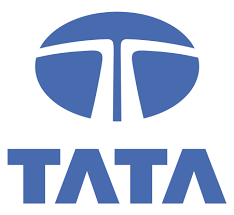 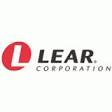 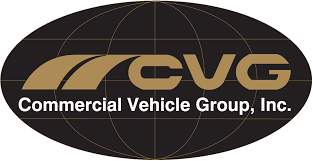 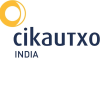 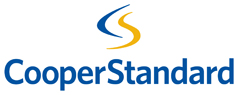 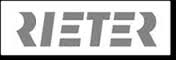 VISHWADEEP ENTERPRISES
LIST OF VALUABLE CUSTOMERS
                     TATA  INTERNATIONAL  DLT  Pvt.  Ltd. 

                       HARITA SEATING  SYSTEMS  Pvt. Ltd. 

                       VIJAYJYOT SEATING SYSTEMS  Pvt. Ltd.

                        AMERICAN  AXLES India  Pvt. Ltd.

                        MAHARASHTRA AGRO Ind. Devp. Corp.

                        DALI & SAMIR  ENGG. Pvt .Ltd.

                         AVI  Worldwide  Pvt  Ltd.
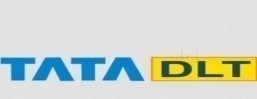 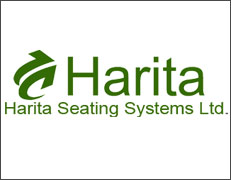 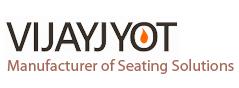 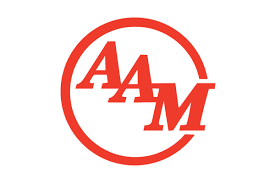 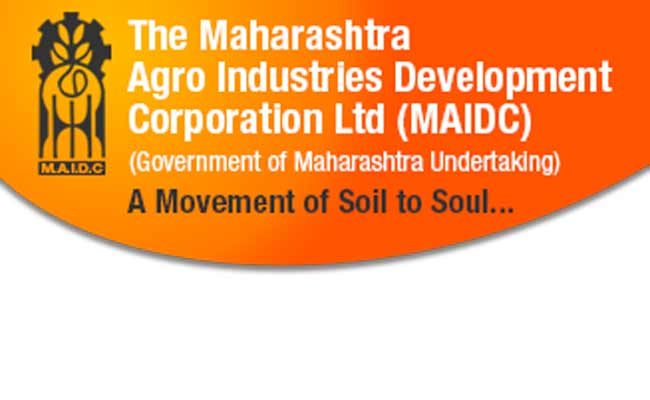 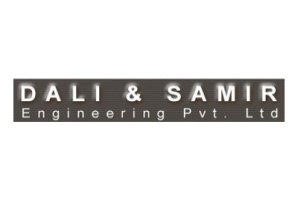 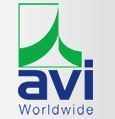 VISHWADEEP ENTERPRISES
Products used in 
Commercial Vehicle
Off road vehicle
Passenger vehicle 
Textile Machines
Seat Mechanism
Slider Assy Mechanism
Height Assy Mechanism
Suspension Mechanism 
Silencer Assy
Fuel Tank Assy
Torsional Couplings  for
     Servo motors
     Stepper motors
Power Transmitting Equipments
Deep Draw Parts
Shock Absorber Assy Cups
VISHWADEEP ENTERPRISES Assy Height Adjuster ( Winger )Customer:-                TATA MOTORS Ltd.
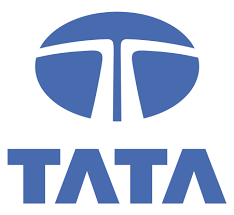 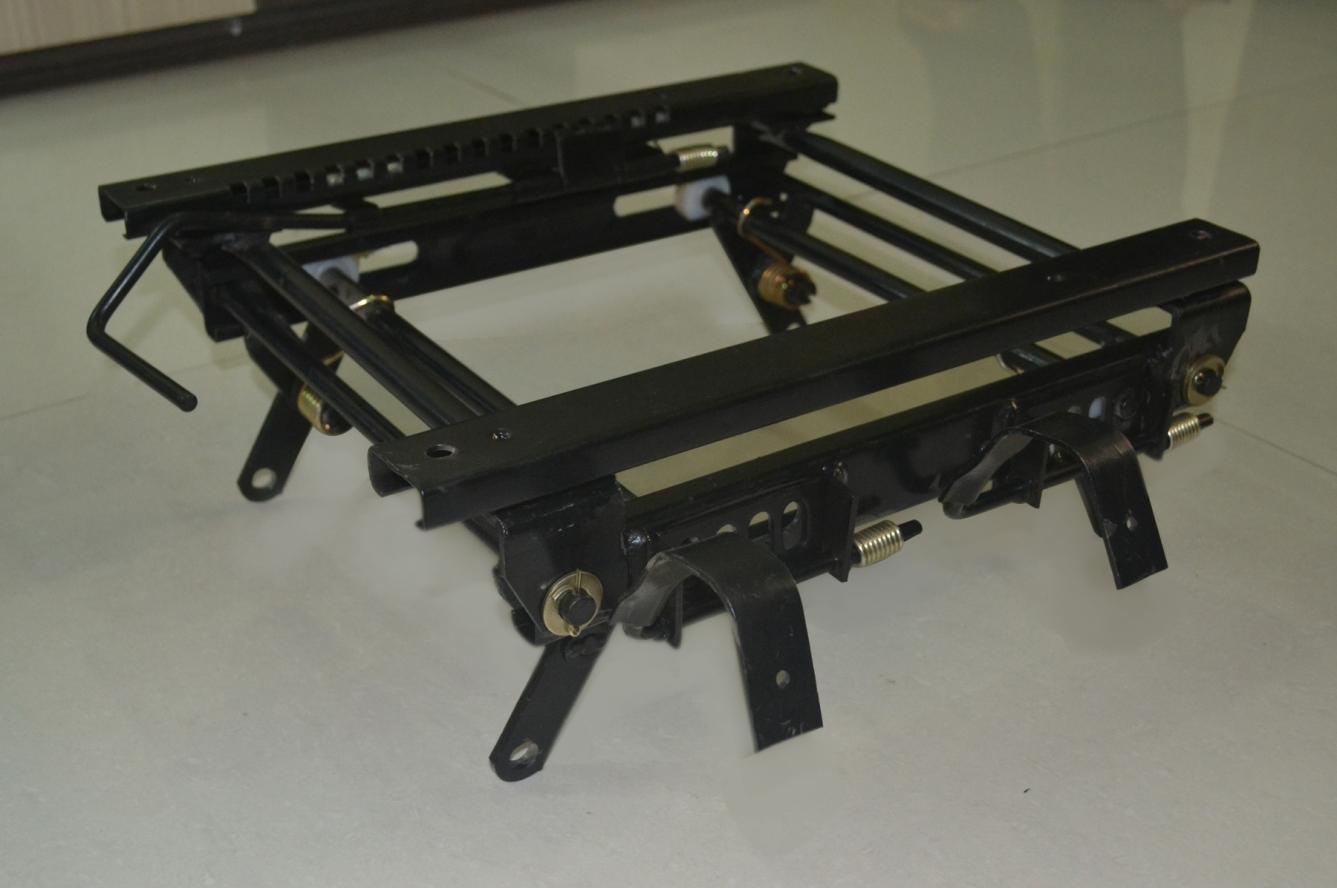 VISHWADEEP ENTERPRISESKey Product :- Assy Height Adjuster ( Mahindra Truck )Customer:-                   Lear Automotive Ind.Pvt.Ltd
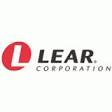 VISHWADEEP ENTERPRISESKey Product :- Assy Slider For Cinema TheatreCustomer:-                     CVG Seating Ind.Pvt Ltd
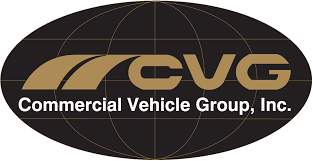 VISHWADEEP ENTERPRISESKey Product :- Slider Assy for Cinema TheatreCustomer:-                   CVG Seating Ind.Pvt Ltd
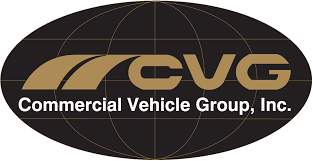 VISHWADEEP ENTERPRISESKey Product :- Suspension AssyCustomer:-                    CVG Seating Ind.Pvt Ltd
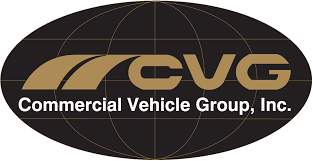 VISHWADEEP ENTERPRISESKey Product :- Slider AssyCustomer:-                     CVG Seating Ind.Pvt.Ltd
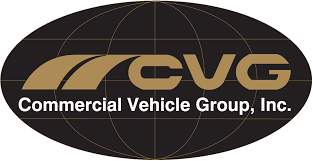 VISHWADEEP ENTERPRISESKey Product :- Slider Assy For Voltas Customer:-                      Harita Seating Systems Pvt Ltd.
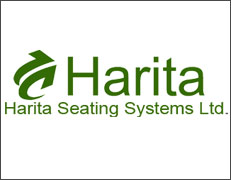 VISHWADEEP ENTERPRISESKey Product :- Slider Assy For GodrejCustomer :-                      Harita Seating Systems Pvt Ltd.
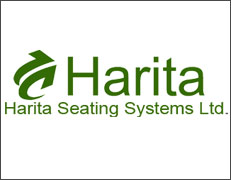 VISHWADEEP ENTERPRISESKey Product :- Hand Break Tensioner AssyCustomer:-                Tata Dlt Intl Pvt.Ltd.
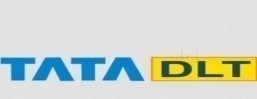 VISHWADEEP ENTERPRISESKey Product :- Slider Assy For Tata SumoCustomer:-                   CVG Seating Pvt.Ltd
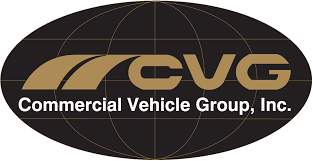 VISHWADEEP ENTERPRISESKey Product :- Slider Assy For ApeTruckCustomer:-                  CVG Seating China .
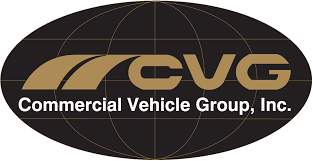 VISHWADEEP ENTERPRISESKey Product :- Double Locking Height AdjusterCustomer :-                   CVG Seating Ind Pvt.Ltd.
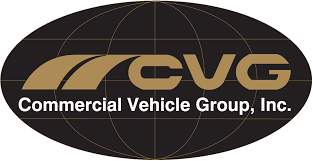 VISHWADEEP ENTERPRISESKey Product :- Single Locking Height AdjusterCustomer:-                   CVG Seating Ind.Pvt.Ltd.
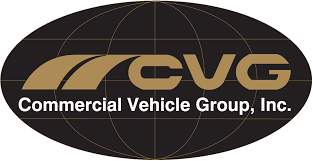 VISHWADEEP ENTERPRISES  Product : - Deep Draw HousingCustomer:-               Prabha Engg Pvt.Ltd.
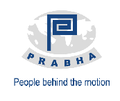 .
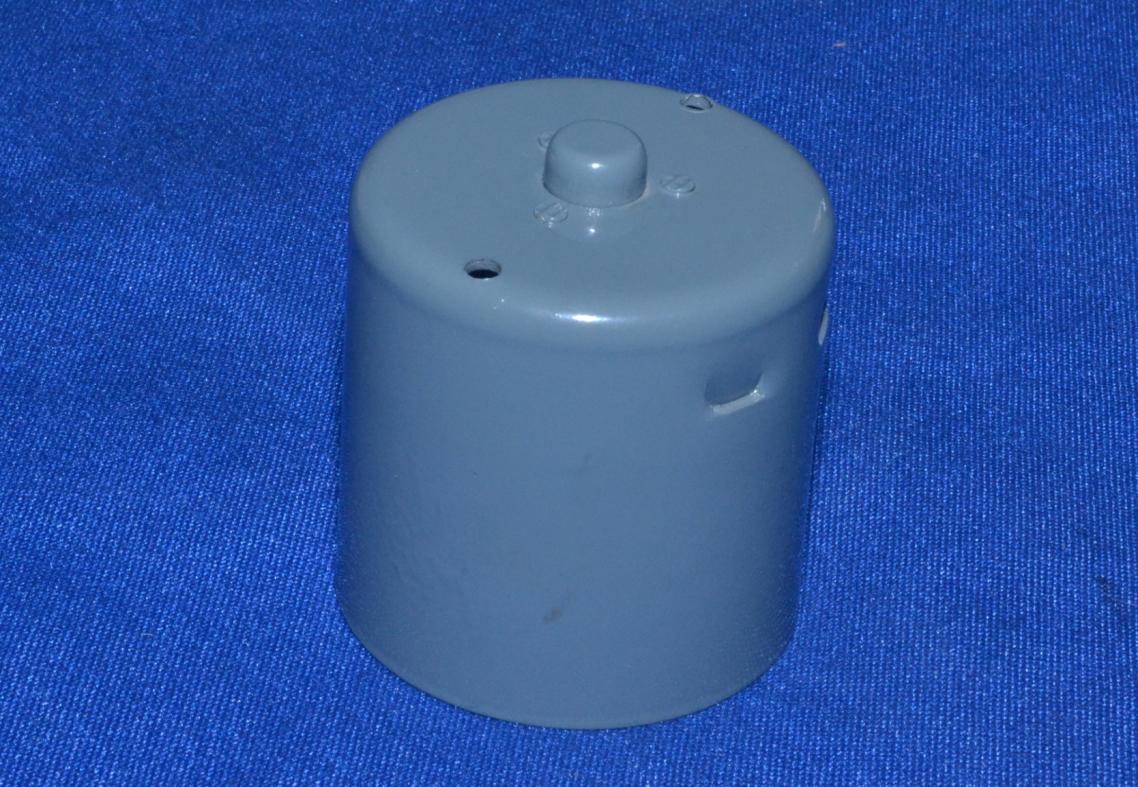 VISHWADEEP ENTERPRISES  Key Product :-  Deep Draw Housing Assy  Customer:-               Prabha Engg Pvt.Ltd.
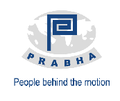 VISHWADEEP ENTERPRISES Key Product :- Folding  Housing Wiper Motor Customer :-                 Prabha Engg Pvt.Ltd.
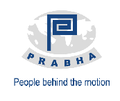 VISHWADEEP ENTERPRISESProduct :- Deep Draw Housing Customer:-                Prabha Engg Pvt.Ltd.
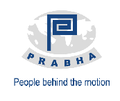 VISHWADEEP ENTERPRISESProduct :- Mounting Bracket Wiper Assy Customer:-                Prabha Engg Pvt.Ltd.
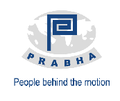 VISHWADEEP ENTERPRISESProduct :- Manifold Cover Plate Wiper Assy Customer:-                Prabha Engg Pvt.Ltd.
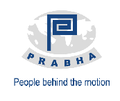 VISHWADEEP ENTERPRISESProduct :- Deep Draw Cup for Shock up Assy Customer:-                  AVI Worldwide Pvt Ltd.
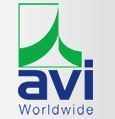 VISHWADEEP ENTERPRISESProduct :- Deep Draw Cup for Shock up Assy Customer:-                  AVI Worldwide Pvt Ltd.
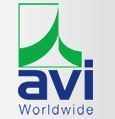 VISHWADEEP ENTERPRISESKey Product :-Deep Draw CupCustomer :-                       Dali & Samir Engg Pvt.Ltd.
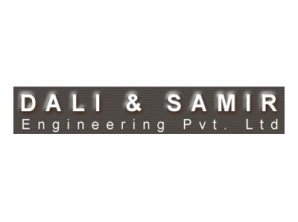 VISHWADEEP ENTERPRISESProduct :- Silencer Assy Inlet PipeCustomer :-                   Dali & Samir  Engg Pvt.Ltd
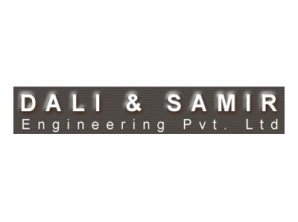 VISHWADEEP ENTERPRISES Product :-Silencer Front Cup Customer :-               Dali & Samir Pvt.Ltd
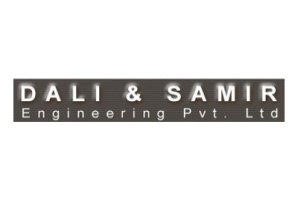 VISHWADEEP ENTERPRISES Product :- Stainer Assy Customer :-                   Oil Stainer
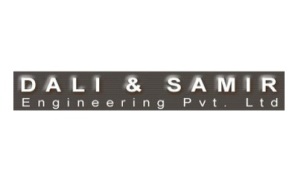 VISHWADEEP ENTERPRISES Product:-Fuel Tank Cap Assy Customer :-                        Dali & Samir Engg Pvt.Ltd
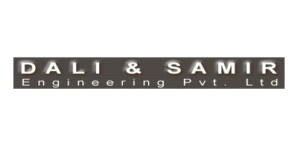 VISHWADEEP ENTERPRISES Product:-Fuel Tank Cap Assy Customer :-                        Dali & Samir Engg Pvt.Ltd
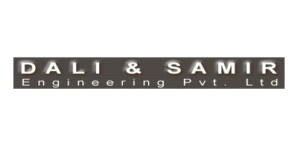 VISHWADEEP ENTERPRISES Product:-Fuel Tank Cap Assy (Ashok Leyland)Customer :- Dali & Samir Engg Pvt.Ltd.
VISHWADEEP ENTERPRISES Product :-Latch Assy Customer:- Kanda Motors Pvt.Ltd.
VISHWADEEP ENTERPRISES Product :- Rear Cover for Axle Customer:-         American Axles Ind.Pvt.Ltd.
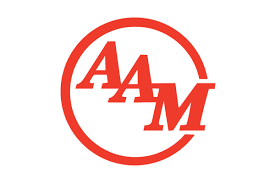 VISHWADEEP ENTERPRISES Flexible Couplings
VISHWADEEP ENTERPRISES
THANK YOU FOR VISITING